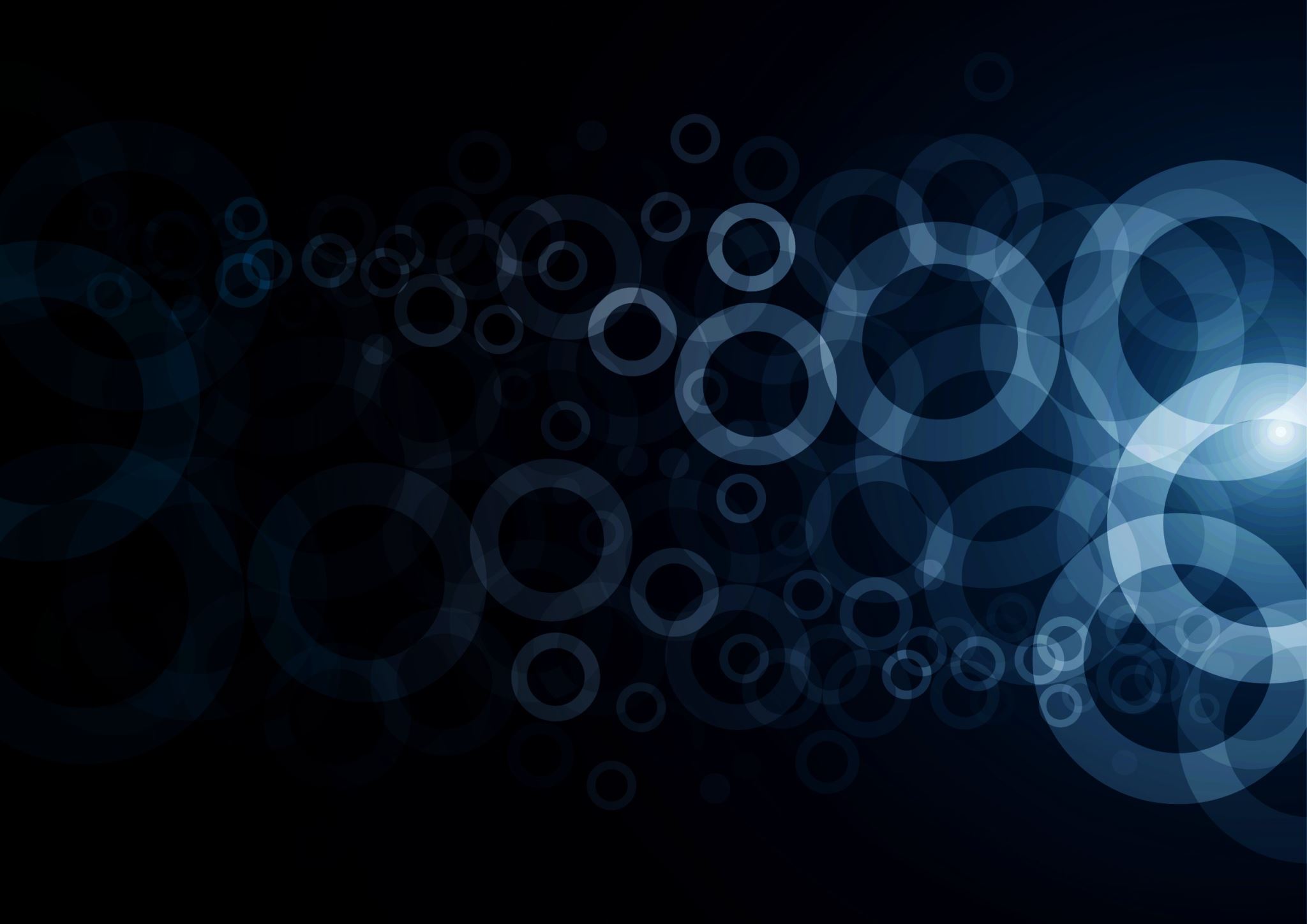 The Chain Fountain
An analysis of the angular motion of a discrete system
What is the chain fountain?
What is the chain fountain?
Intuitively, a chain resting in a container would simply trickle to the floor when one end is exposed to some external force. The reality (as spoiled by the title) is not so straightforward. 
 The chain rises and forms an arch, before toppling back to the floor. The reasons behind this are still being disputed.
Biggins and Warner conjecture
Objectives and approach
Centre of mass formulation
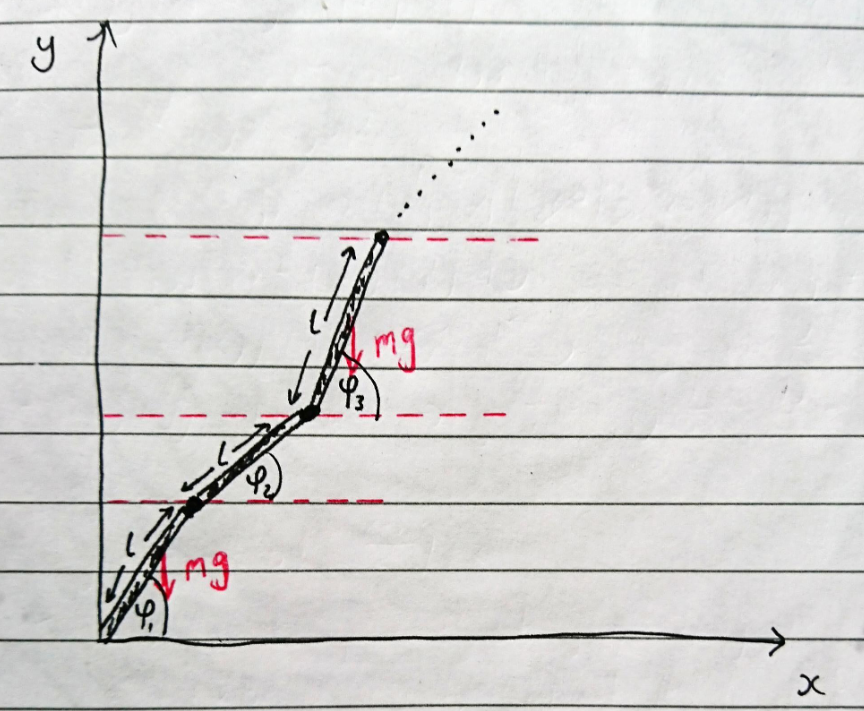 The case for 2 links
Result of the 2 link chain
This is represented in matrix form for convenience. This was similarly done for the three linked chain. Note that the mass is not part of the final equations, as it is common to each term. The previous conjecture ignored the angle perspective, opting instead for an explanation involving the tension in the chain.
Results of the 3 linked system
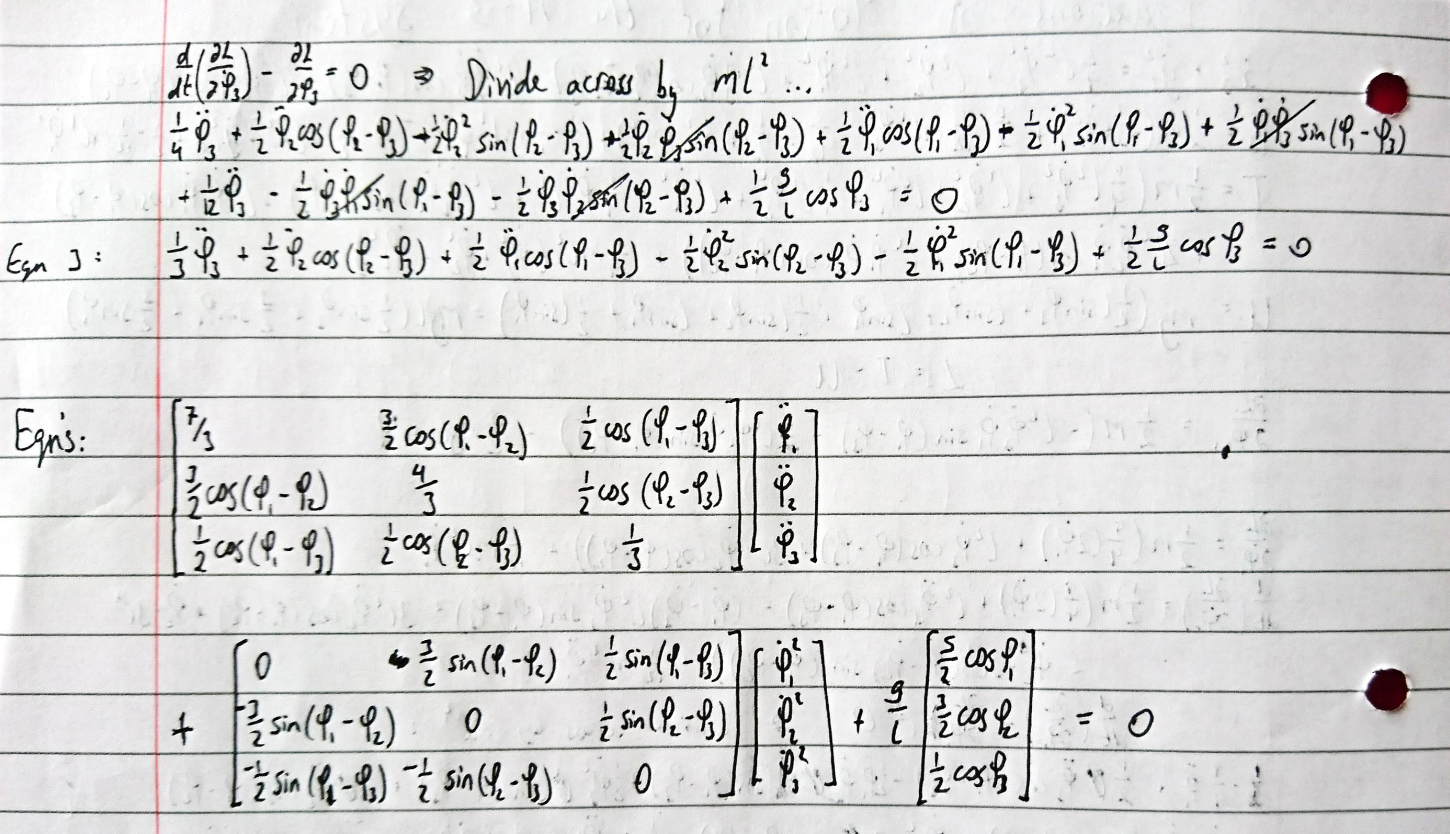 Equations of motion for an n-linked chain
Numerical implementation
Due to the complexity of the system of these non-linear differential equations, a numerical approach was considered. The two and three link cases were represented by the double and triple pendulum, respectively, until constraints could be appropriately implemented.
Graph +animation of the double pendulum
Graph +animation of the triple pendulum
Graph +animation of the 4 linked chain
Bitta code
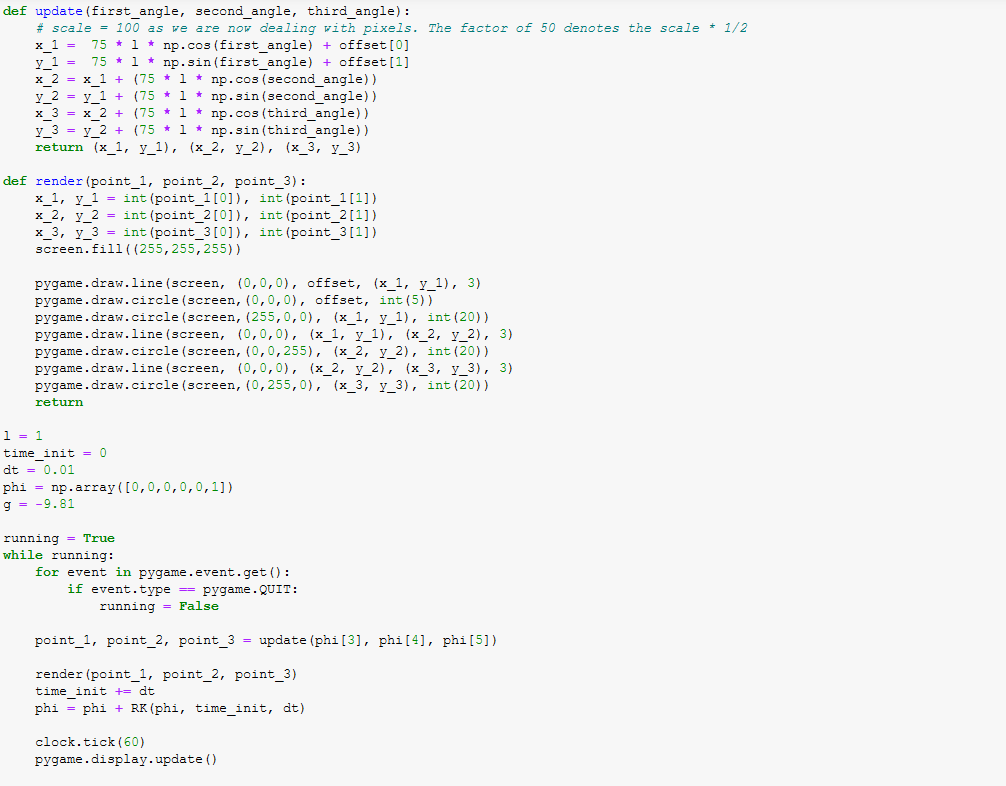 Issues with the current chain fountain
The chain fountain was first brought to the mainstream by Steve Mould and inspired a conjecture that the fountain was caused by a force exerted from the base of the chain’s container. However, it seems the internal interactions between links, as well as sudden alterations in linear momentum play a far more significant role. The next big step to arguing this theory is through finding internal constraints and initial conditions of the system. The chain should want to accelerate under gravity as it falls, but it instead falls with a constant velocity. There must be a counter force acting against this, which we think is derived much more so from interactions in the air, not the container.
“2-D” case, arguing the necessity of the jar
In summary/what was learned
A good bit of preliminary research from YouTube and Scholar had to be done, to investigate other theories 
Understood that there was a large amount of debate over the current theory and recognised a potential reform
Model the chain as a series of discrete, cylindrical rods (analogous to the sphere chain) and derive the equations of angular motion
Tested numerics for some sample chains, using python and pygame
Matter is yet to be fully resolved. Further research is required to establish maximum angles and initial conditions